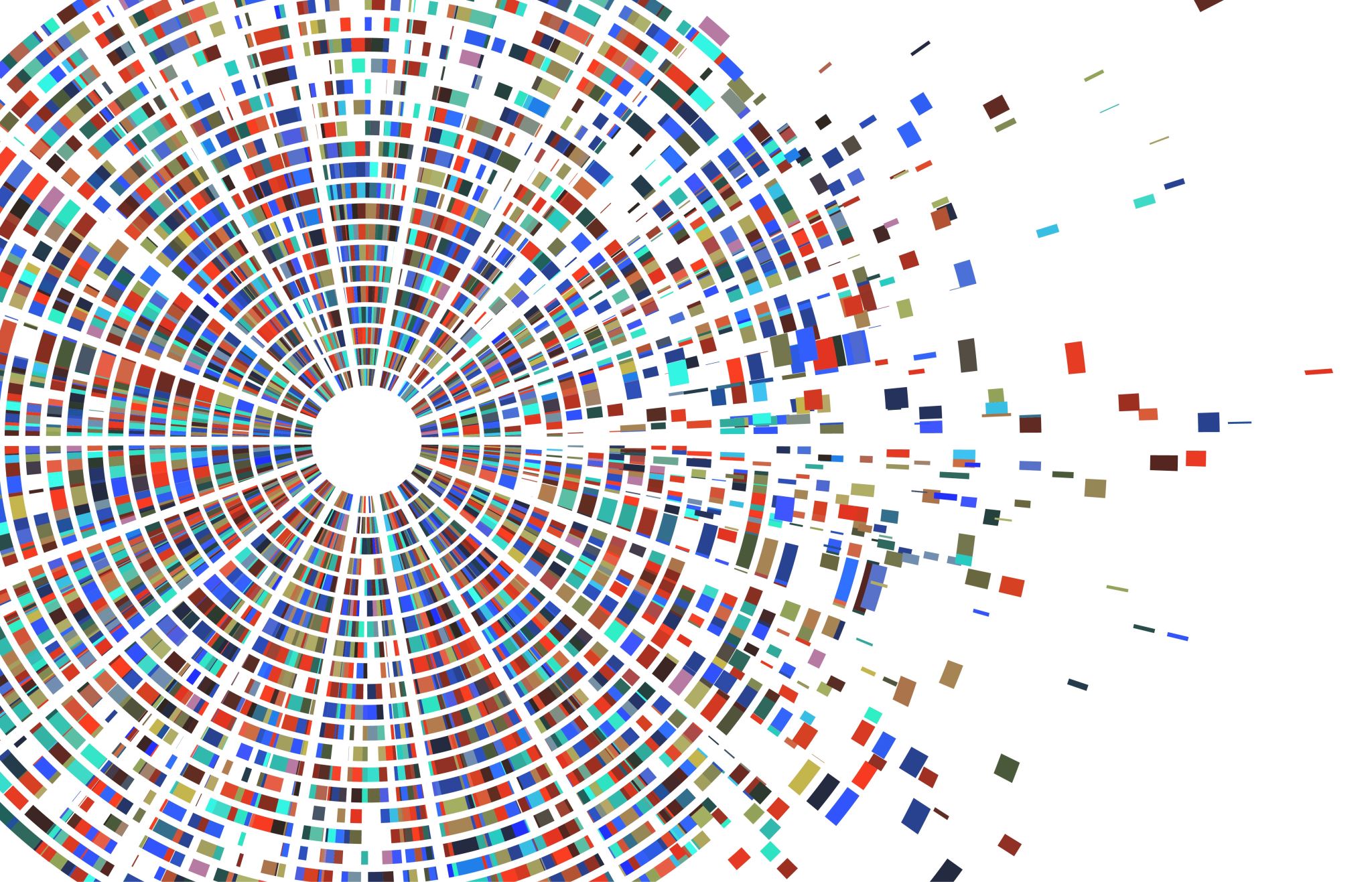 Crown Volumiser
Client overview
Client with Alopecia
Thinning hair line.
Alopecia patches on crown area.
Stage One: Consultation
After an in-depth consultation with my client, a Crown Volumiser application was agreed. This method will conceal  patches of Alopecia and give volume to thinning areas at the front area. My client wanted a natural look, mirroring her own hair. 
At this stage, a colour match was identified and agreed. 
The next stage would be the time and date of fitting.
Stage Two: Completed Crown Volumiser Application
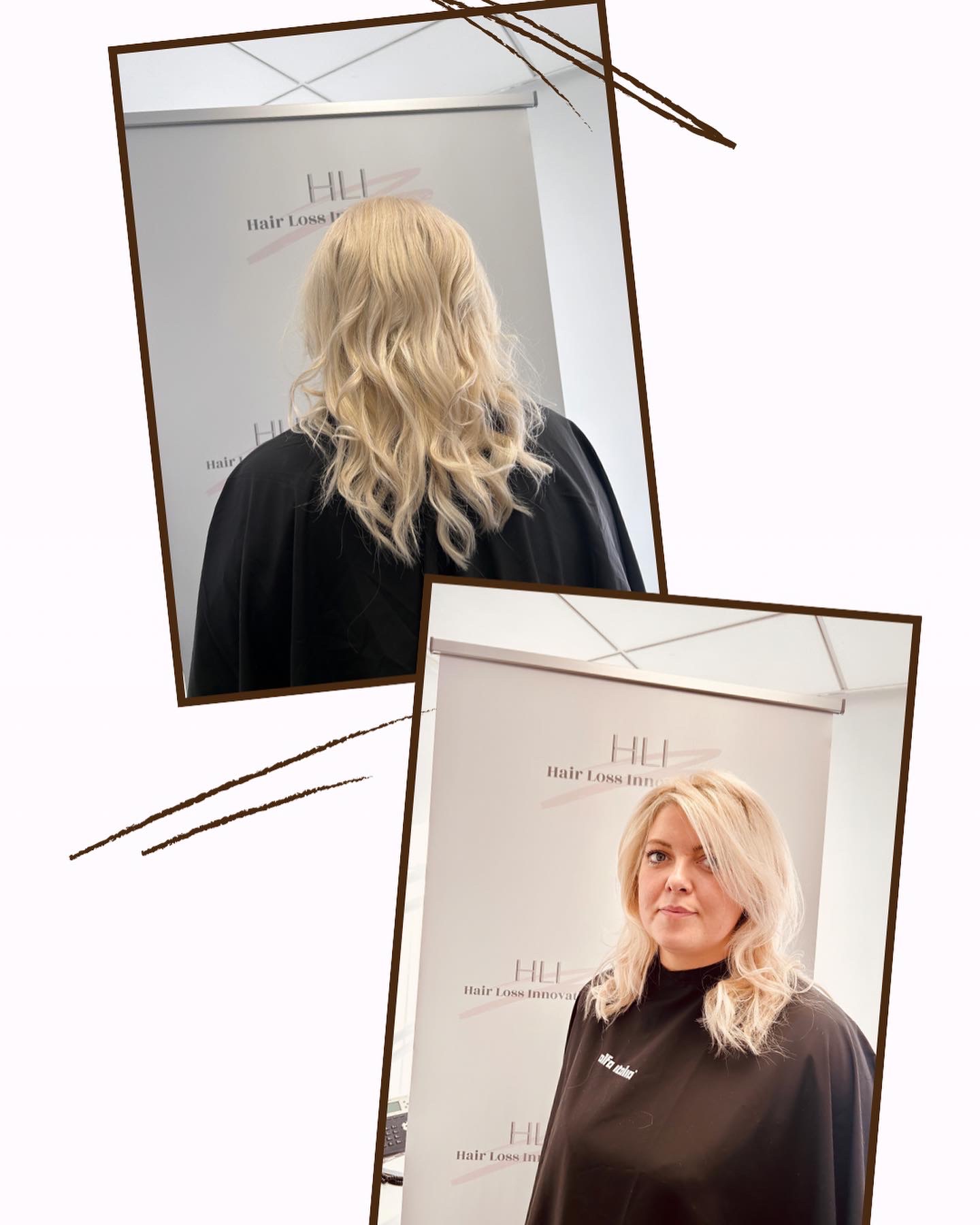 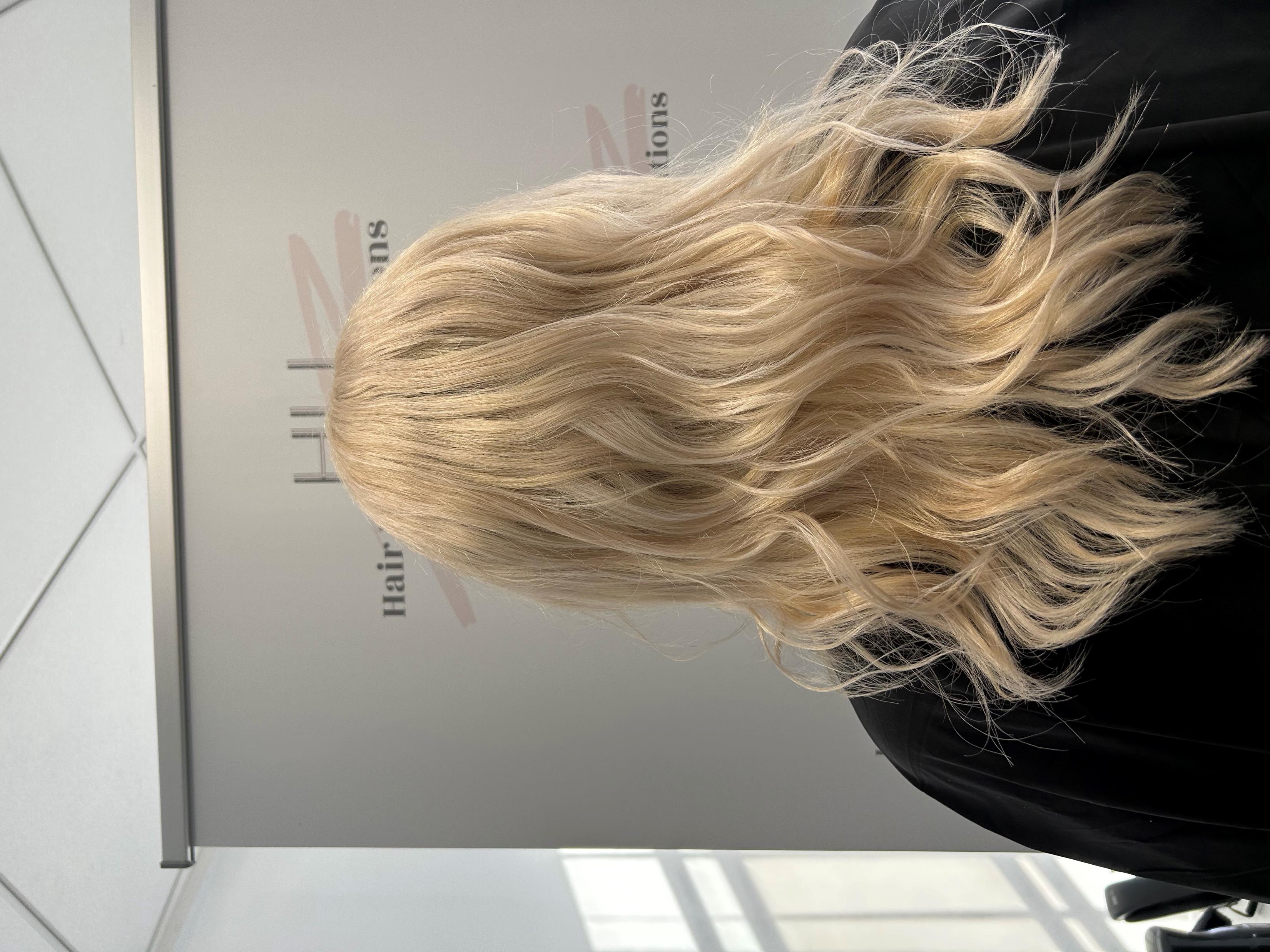 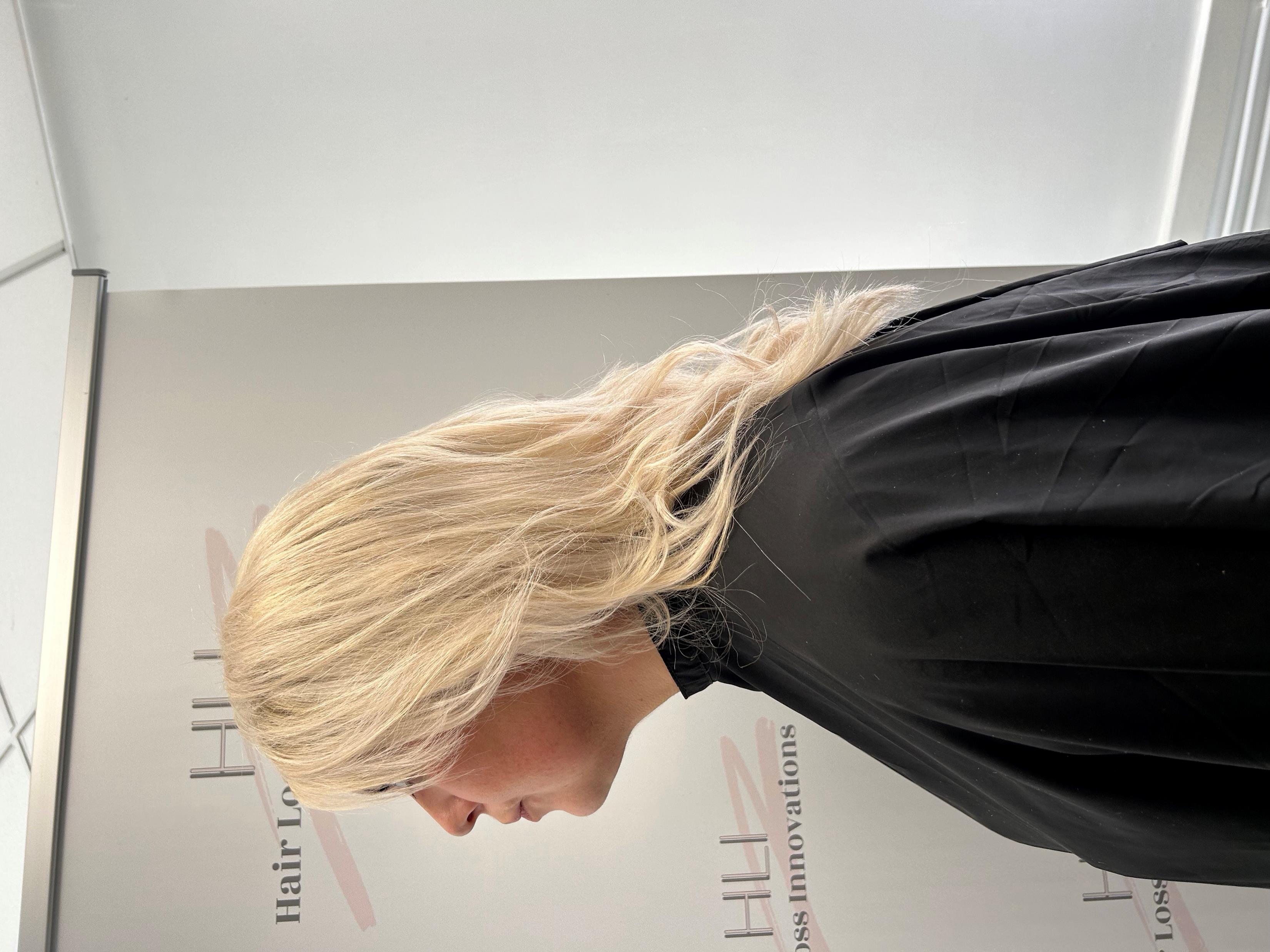 Client very happy with result.